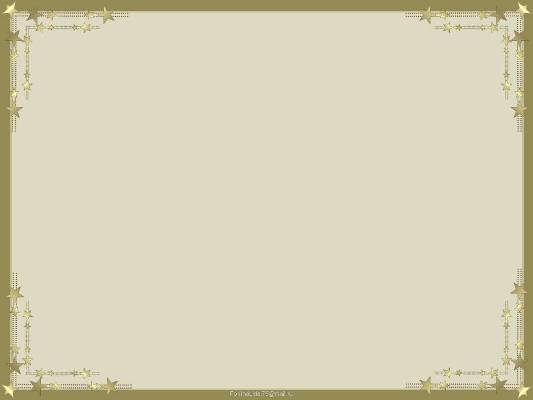 Методическая разработка 
«Развитие творческих способностей учащихся на занятиях по
декоративно – прикладному творчеству 
в системе дополнительного образования»
ВЫПОЛНИЛ А:   УЧИТЕЛЕЙ ТЕХНОЛОГИИ

ДАЯНОВА ЛИЛИЯ ГАБДУЛЛАЕВНА
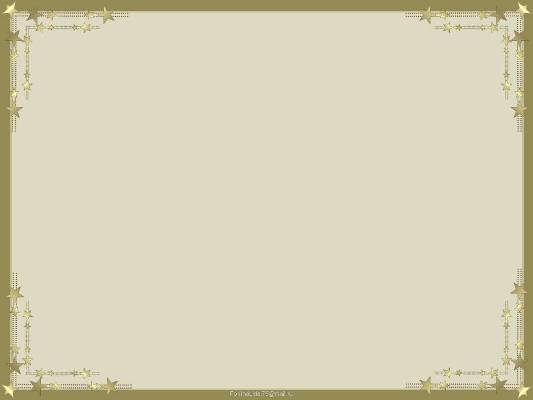 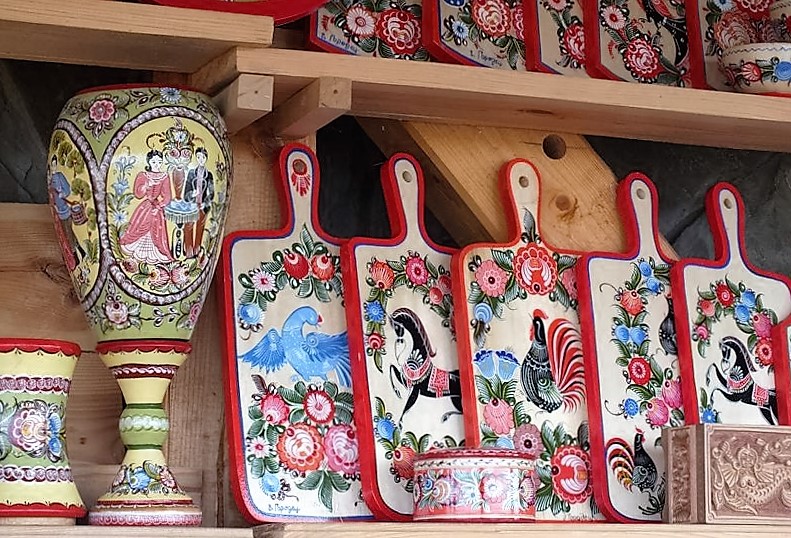 Художественная 
роспись
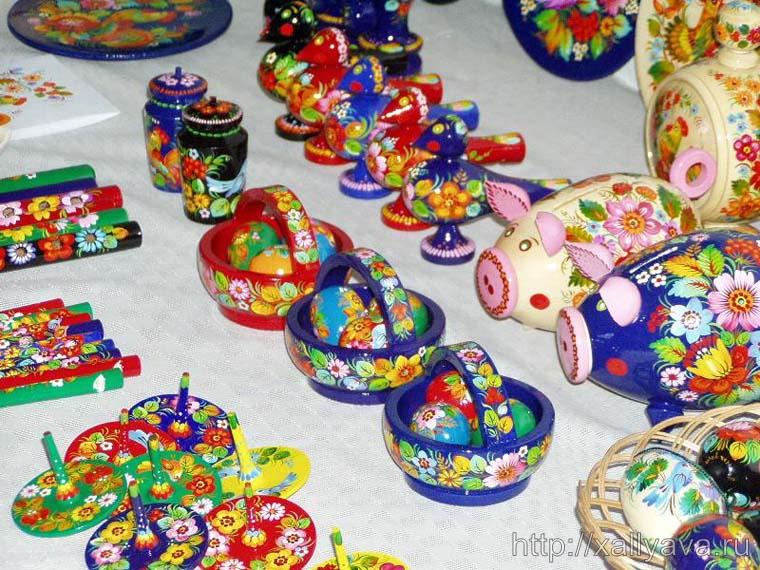 Работы участников творческой студии «Перспектива»
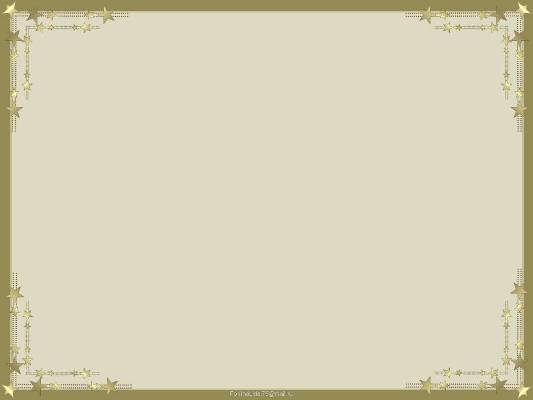 Практическая значимость 
заключается в том, что внеклассные занятия в творческой студии по декоративно-прикладному творчеству позволяют целенаправленно и систематически развивать воображение, мышление, эмоциональную отзывчивость, 
а также формировать потребности в творчестве 
и общении с народным творчеством
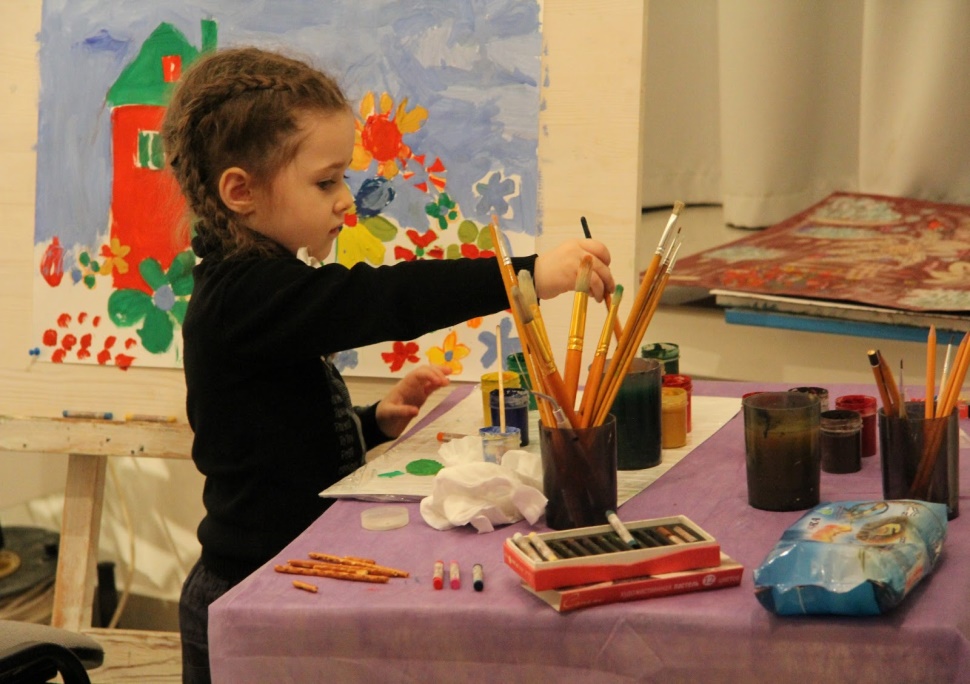 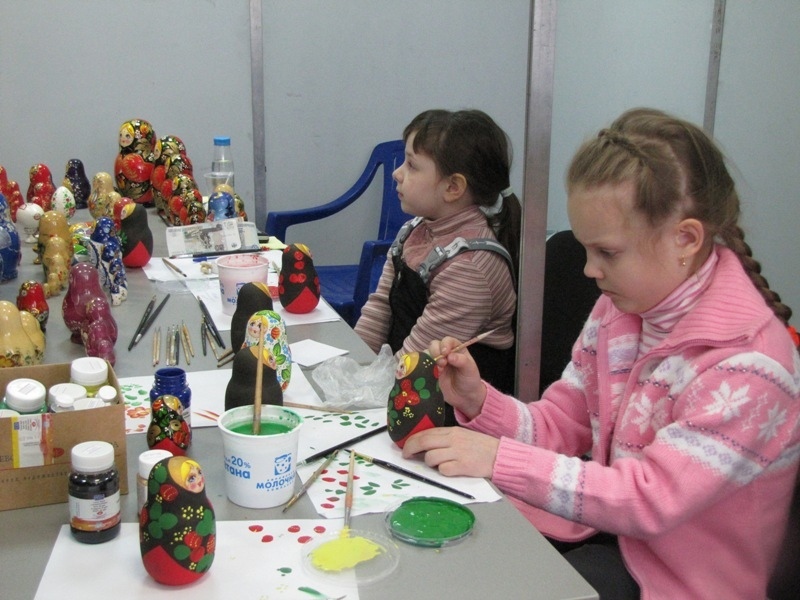 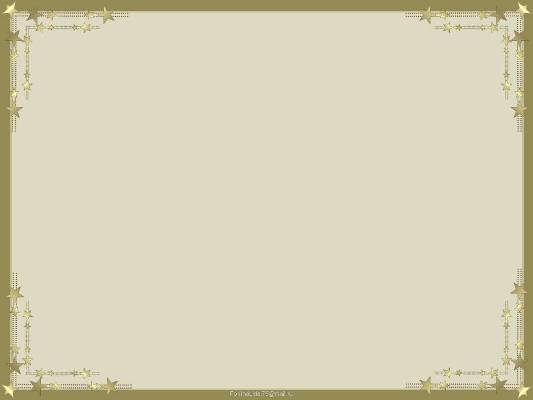 Цель итоговой аттестационной работы -  
разработать методику организации и проведения    
занятий по декоративно – прикладному творчеству в системе дополнительного образования направленных на развитие творческих способностей учащихся.
Объект - методика организации и проведения  занятий в системе дополнительного образования способствующих развитию творческих способностей учащихся.
Предмет - развитие творческих способностей учащихся на занятиях по декоративно – прикладному творчеству в системе дополнительного образования.
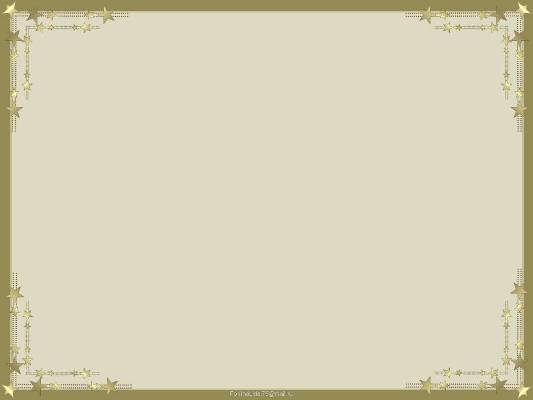 Задачи итоговой аттестационной работы:
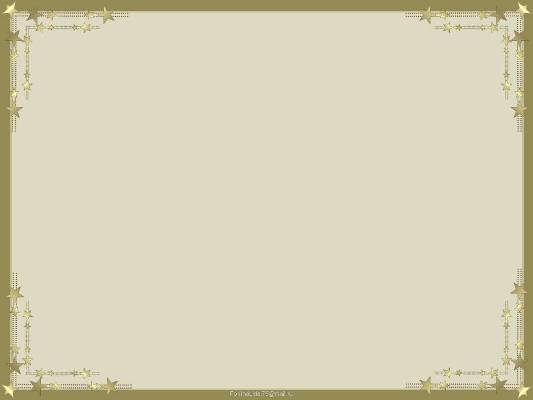 Выпускная аттестационная работа состоит из трех взаимосвязанных глав:
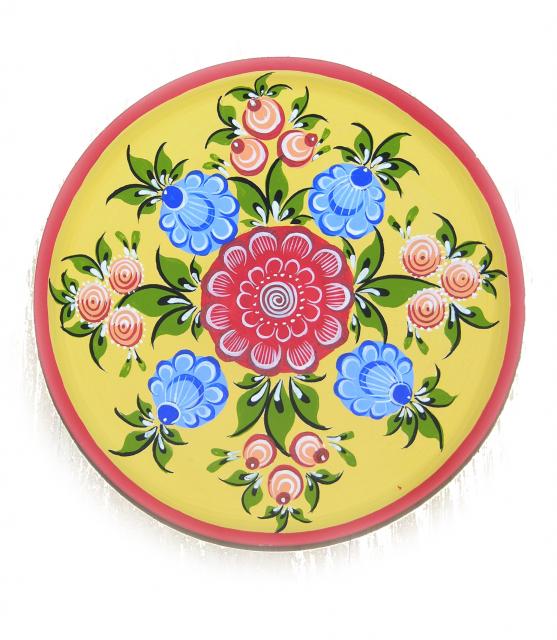 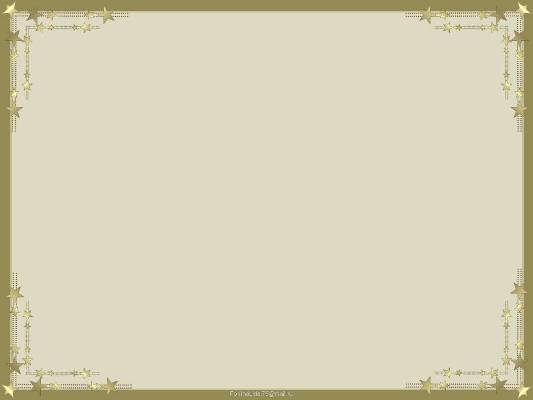 ГЛАВА 1.    
НАРОДНОЕ ДЕКОРАТИВНО-ПРИКЛАДНОЕ 
ТВОРЧЕСТВО В СИСТЕМЕ ЦЕННОСТЕЙ  КУЛЬТУРЫ
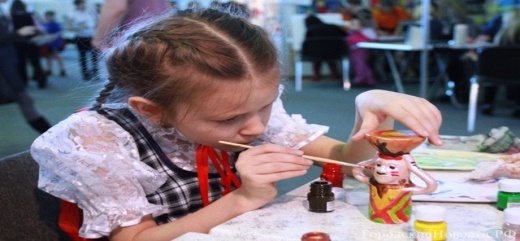 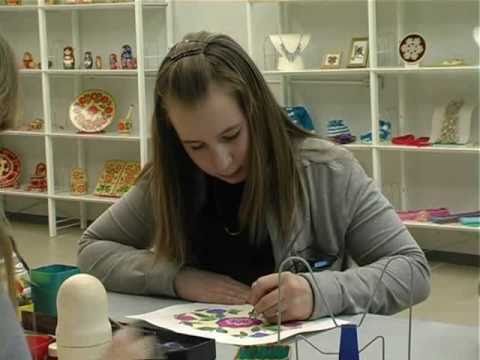 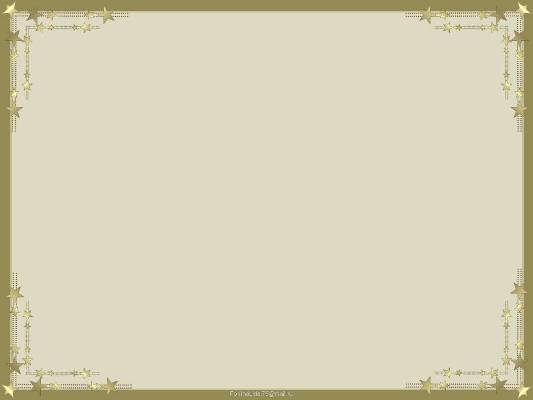 ГЛАВА 2. 
РАЗВИТИЕ ТВОРЧЕСКИХ СПОСОБНОСТЕЙ УЧАЩИХСЯ НА ЗАНЯТИЯХ ПО ДЕКОРАТИВНО – ПРИКЛАДНОМУ ТВОРЧЕСТВУ
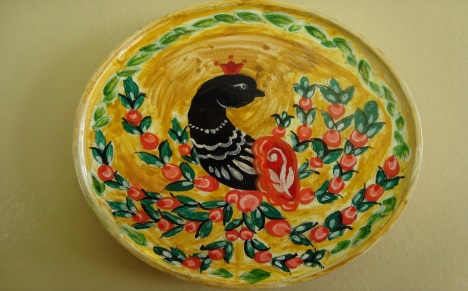 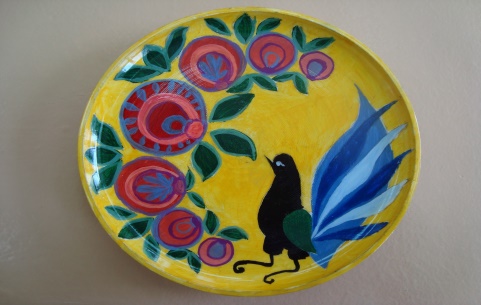 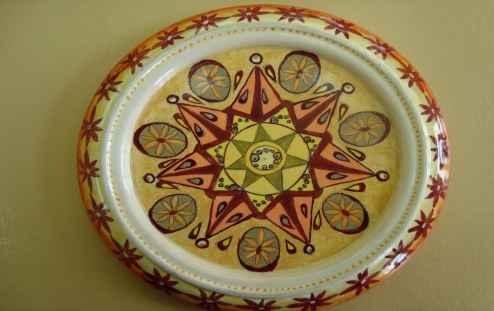 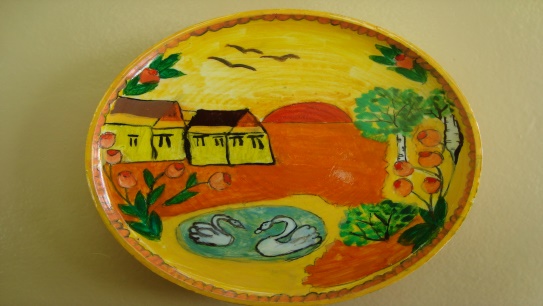 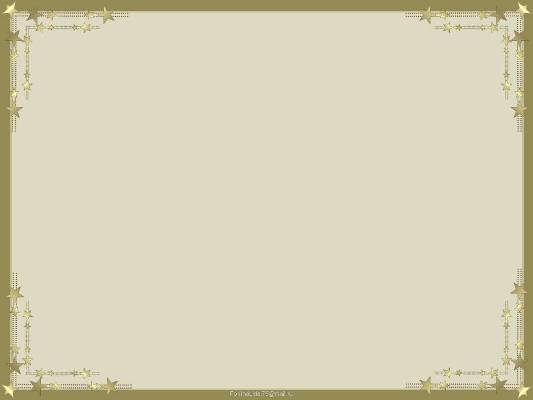 ЗНАЧЕНИЕ   СТУДИЙНОЙ   РАБОТЫ
Расширяет  и  углубляет  знания  учащихся;
Развивает  инициативу  и  творчество;
Расширяет  кругозор;
Способствует  упрочению  приобретенных  умений,  навыков и  формирует  новые.
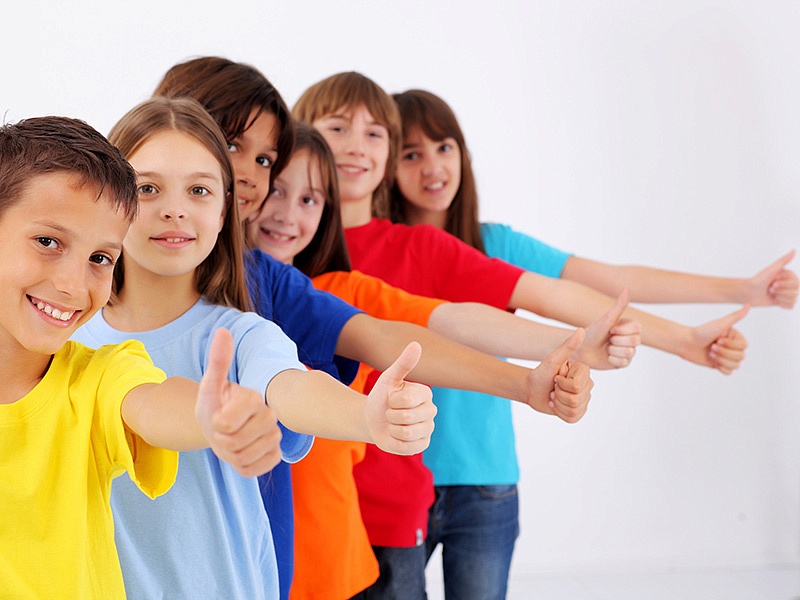 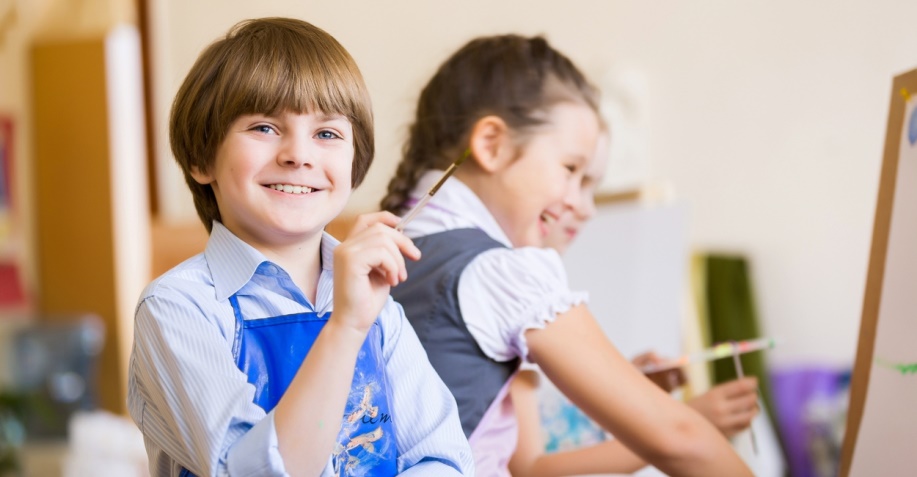 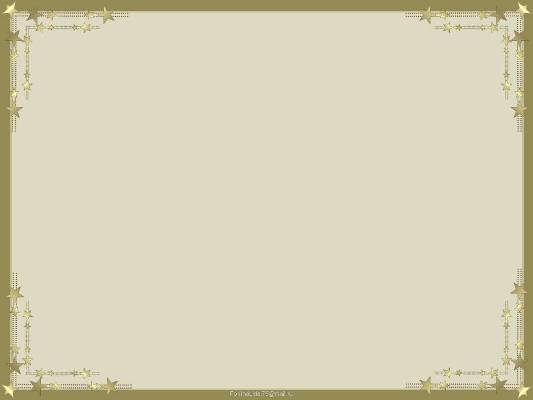 АРГУМЕНТЫ  В  ПОЛЬЗУ  ЗАНЯТИЙ  В  СТУДИИ ДЕКОРАТИВНО - ПРИКЛАДНОГО ТВОРЧЕСТВА
1. С точки зрения психологии - это эмоционально-разгрузочные занятия.
       2. Занятия развивают 
коммуникативные навыки.
       3. Позволяют  удовлетворить
потребности  учащихся в  
общении со сверстниками 
в желании реализовать 
свои лидерские и 
организаторские 
способности.
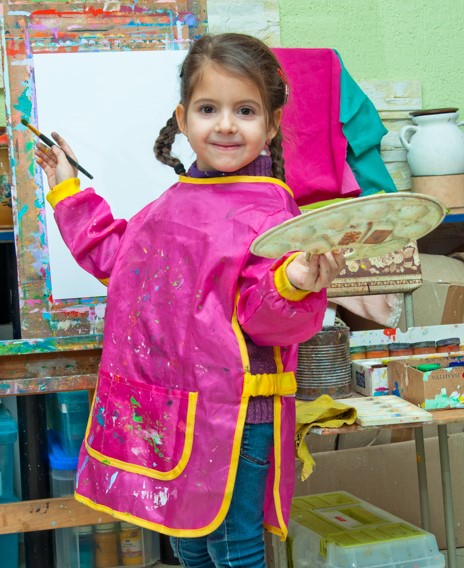 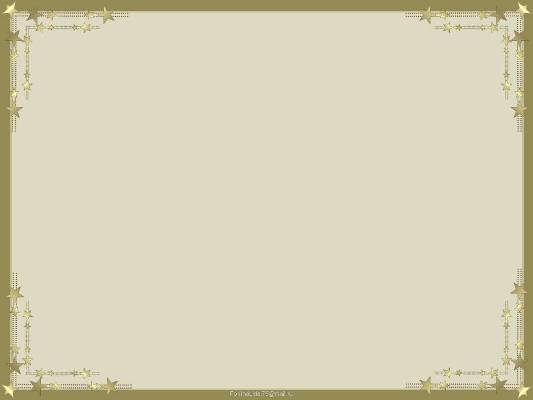 ЦЕЛЬ ПРОГРАММЫ ТВОРЧЕСКОЙ СТУДИИ «ПЕРСПЕКТИВА»
Формирование художественно - творческих способностей через  
       обеспечение эмоционально – образного восприятия 
       действительности, развитие эстетических чувств и представлений,  образного мышления и воображения.
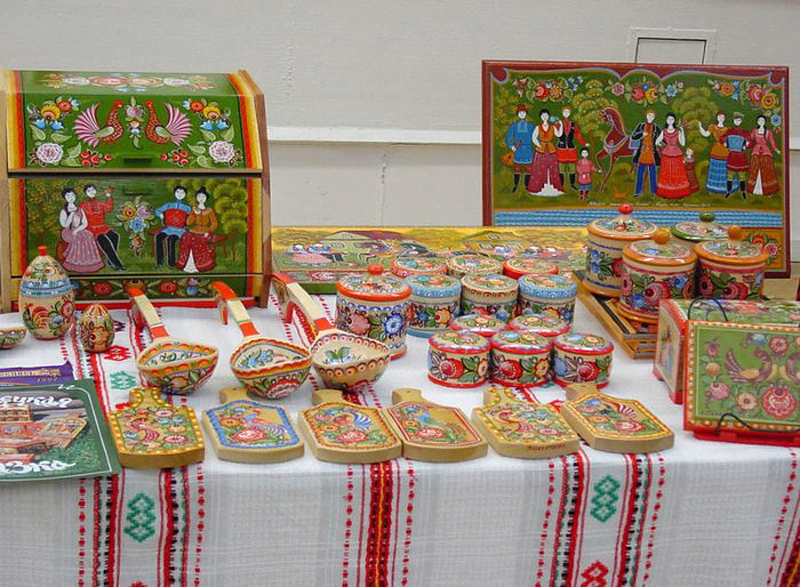 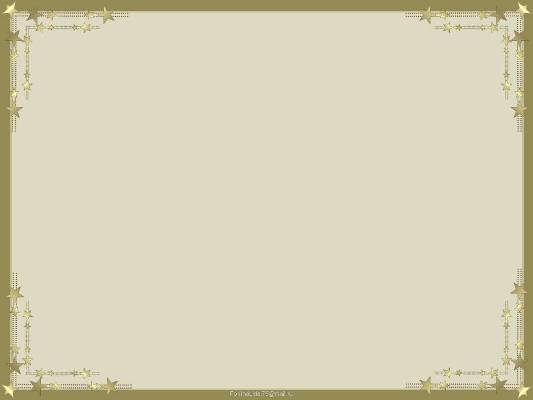 ЗАДАЧИ     ПРОГРАММЫ  ТВОРЧЕСКОЙ   СТУДИИ   «ПЕРСПЕКТИВА»
Образовательные:
	1)     Обучение основам художественной росписи и привитие 
                        большого  интереса к прикладному творчеству;
	2)     обучение разнообразным формам и методам цветового 
                        решения;
	3)     обучение приемам самостоятельной разработки изделия;
	4)     обучение практическим знаниям художественной росписи;
	5)     изучение приемов лакирования изделия;
	6)     обучение учащихся основам композиции и аранжировки;
	7)     формирование навыков работы с нужными инструментами и 
                         приспособлениями при обработке различных материалов.
     Воспитательные:
	9)     воспитание трудолюбия, любви к труду и людям труда;
	10)    соблюдение техники безопасности на практических занятиях
     Развивающие:	
                 11)    мотивировать творческую деятельность учащихся;
	12)    развивать устойчивый интерес к народному творчеству; 
	13)    знакомить с различными направлениями народного 
                         творчества разных  стран.
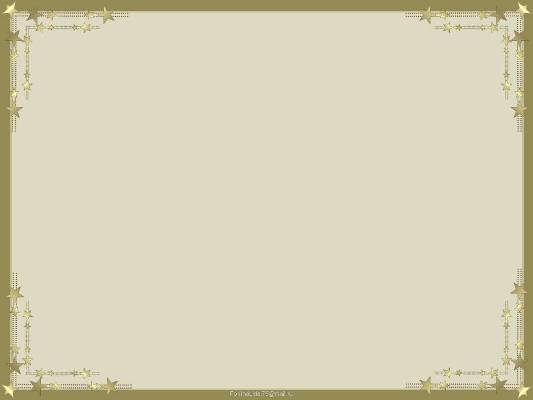 Методы обучения:
     1)   репродуктивный (воспроизводящий);
     2)   объяснительно –   иллюстративный 
           (объяснение сопровождается демонстрацией  наглядного материала);
     3)   метод проблемного изложения 
           (педагог ставит проблему и вместе с учащимися творческой студии        
           ищет пути её решения);
     4)   частично-поисковый.
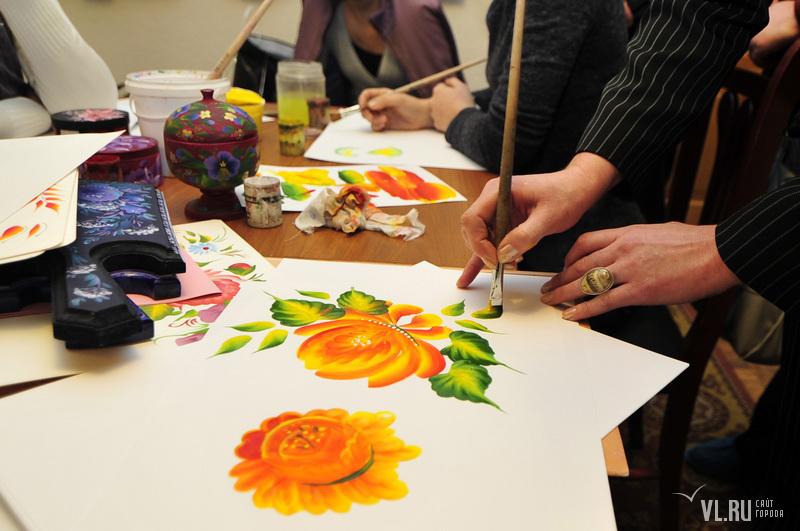 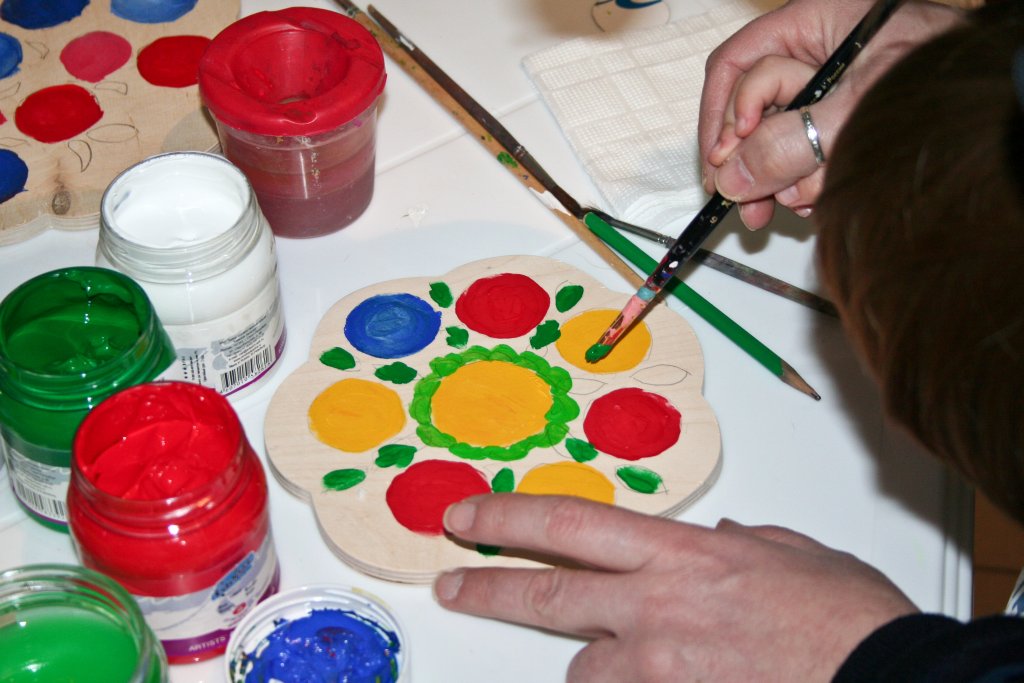 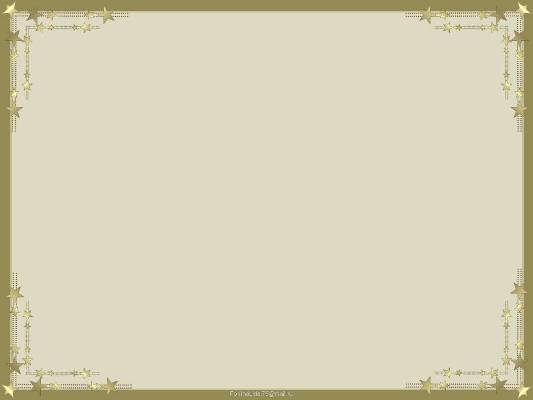 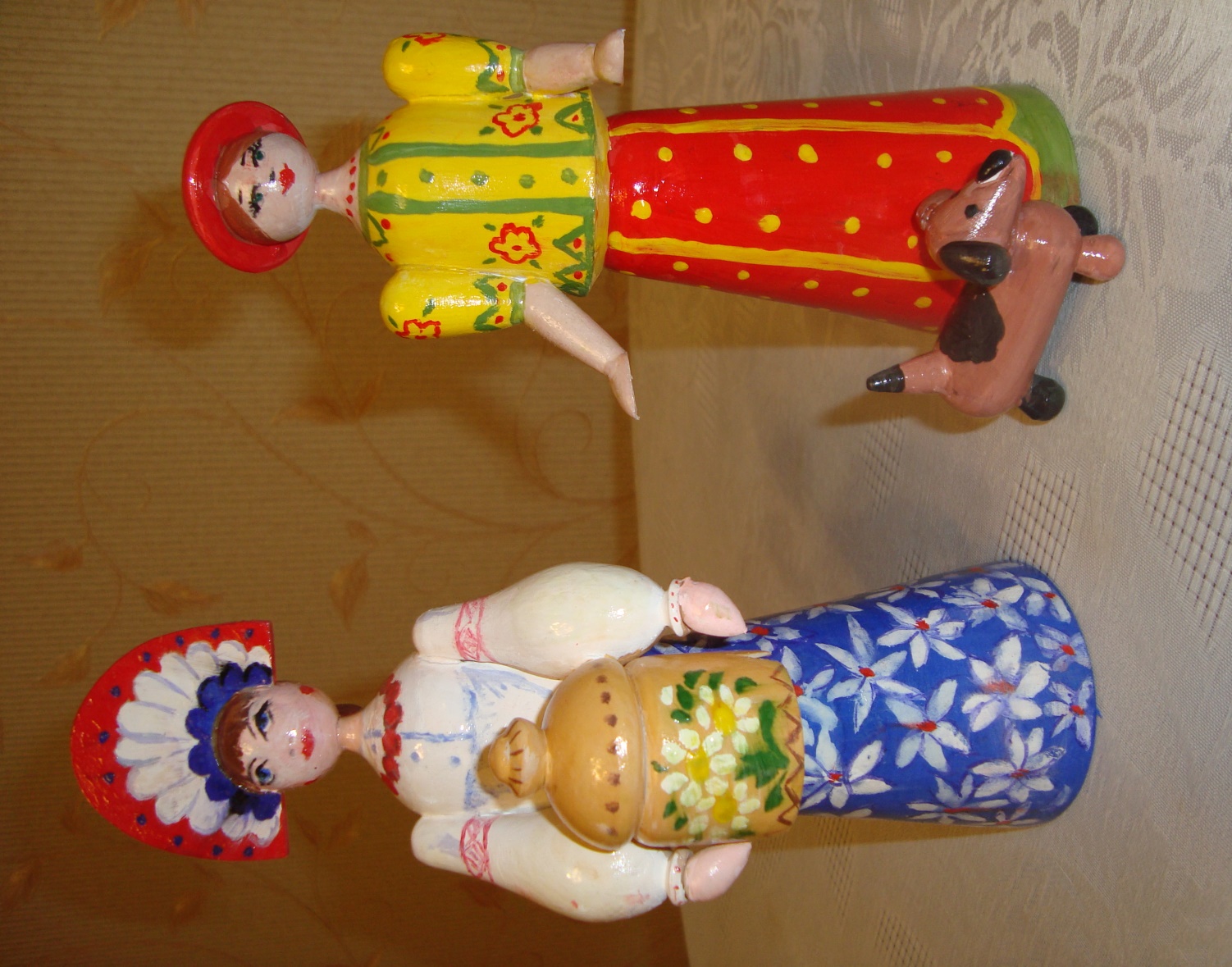 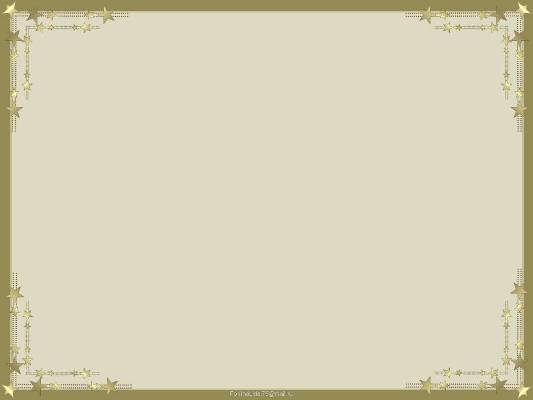 МЕТОДИЧЕСКИЕ РЕКОМЕНДАЦИИ
Работать желательно с большим изделием 20* 20 см., разъясняя ориентиры на листе: верхний край, нижний край, центральная линия, угол.
Начинать 
занятия 
с показа качественно выполненного образца.
Ознакомить  ребят с закономерностями декоративно-прикладного творчества, как ритм, симметрия, асимметрия, выделение центра.
Рассказывать о народном декоративном творчестве, чтобы заинтересовать учащихся.
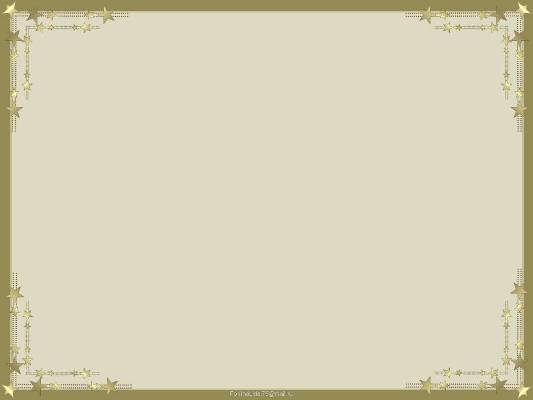 ГЛАВА 3. МАТЕРИАЛОВЕДЕНИЕ
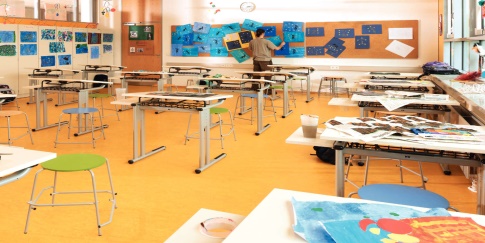 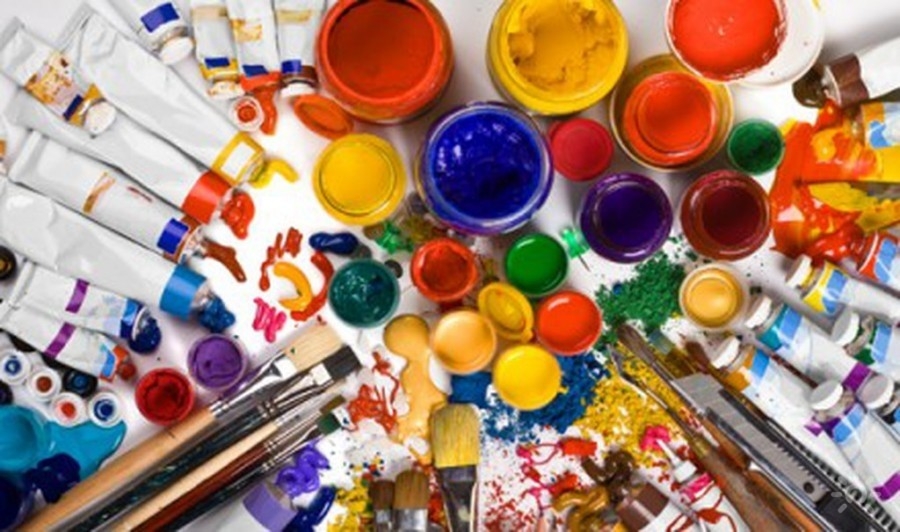 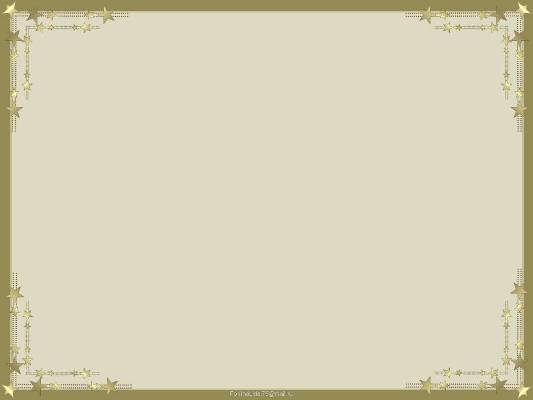 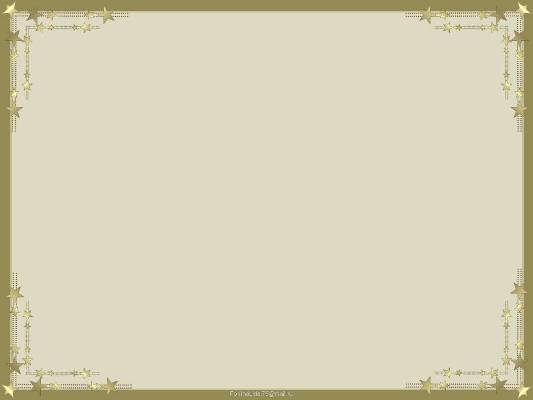 ПРАКТИЧЕСКАЯ   ЗНАЧИМОСТЬ
Разработанная методика 
и дидактические материалы будут полезны педагогам дополнительного образования 
при проведении внеклассных мероприятий в общеобразовательных школах.
       Тематическое планирование может быть использовано при организации кружковой деятельности по обучению в творческих студиях прикладного творчества.
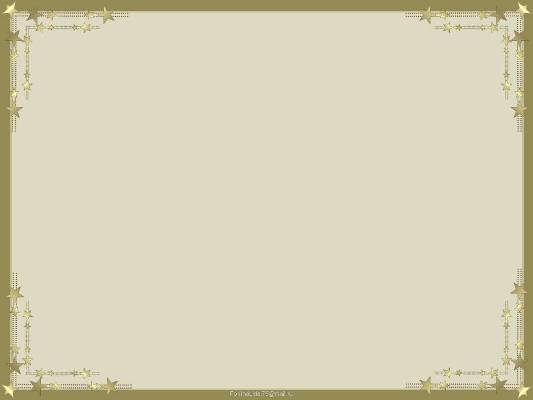 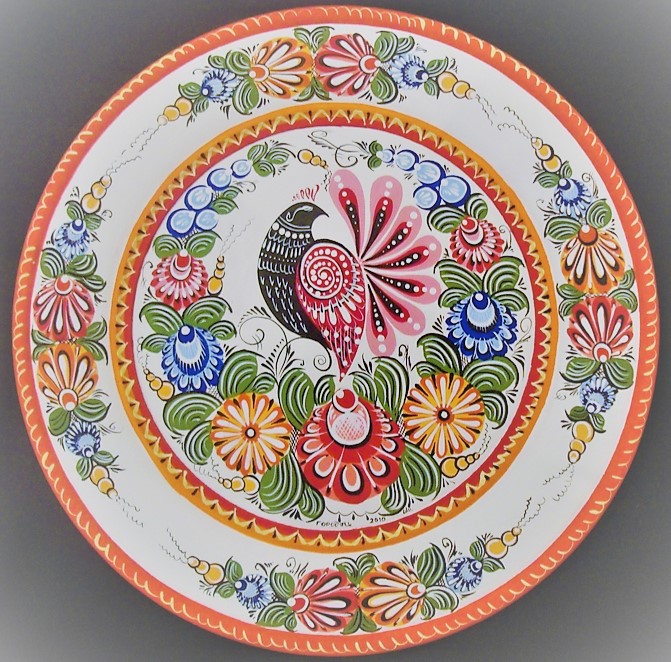 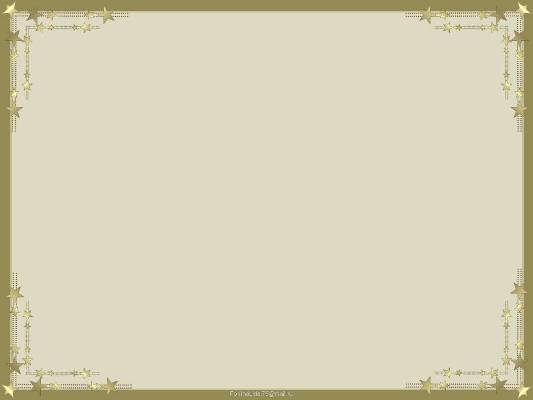 Работы ,  выполненные   на   занятиях   в творческой   студии   «Перспектива»
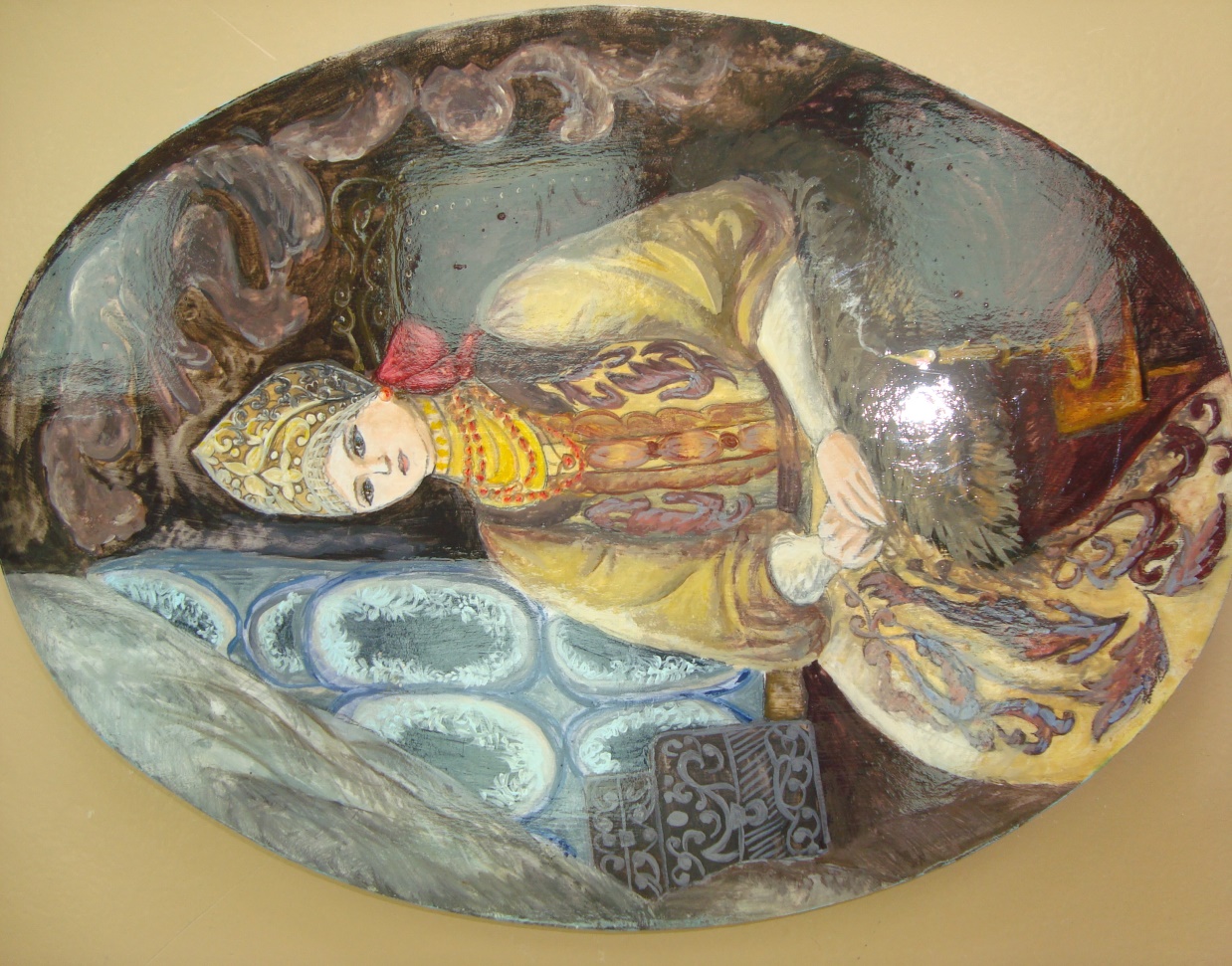